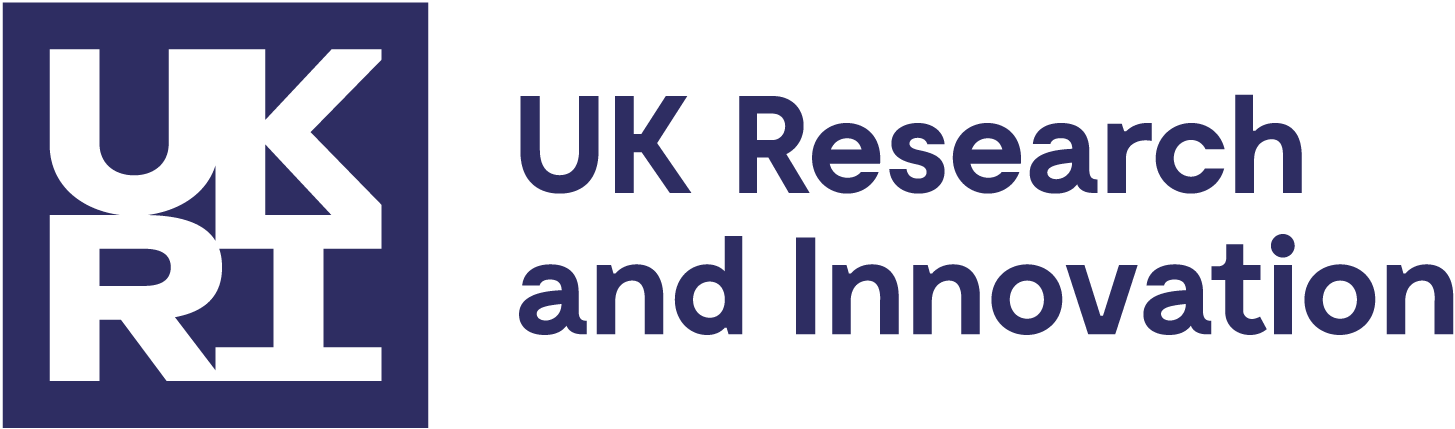 A fellow’s perspective[Generic origin-story title]
Jack Henderson
1
Sunday, 31 October 2021
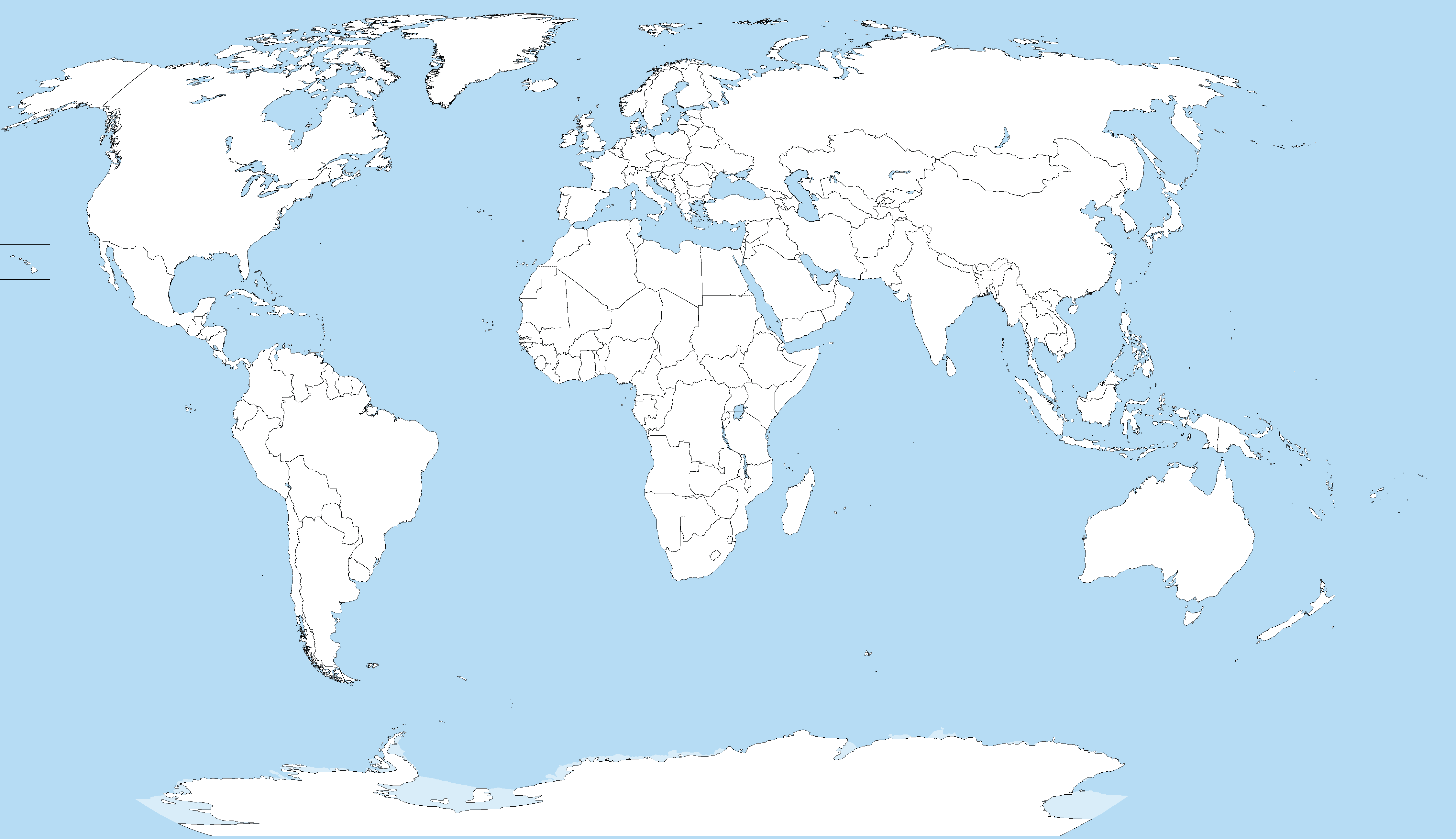 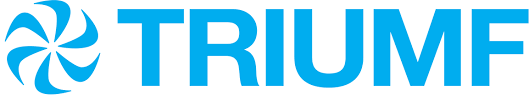 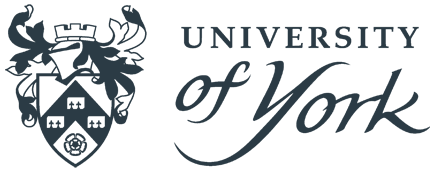 2
Sunday, 31 October 2021
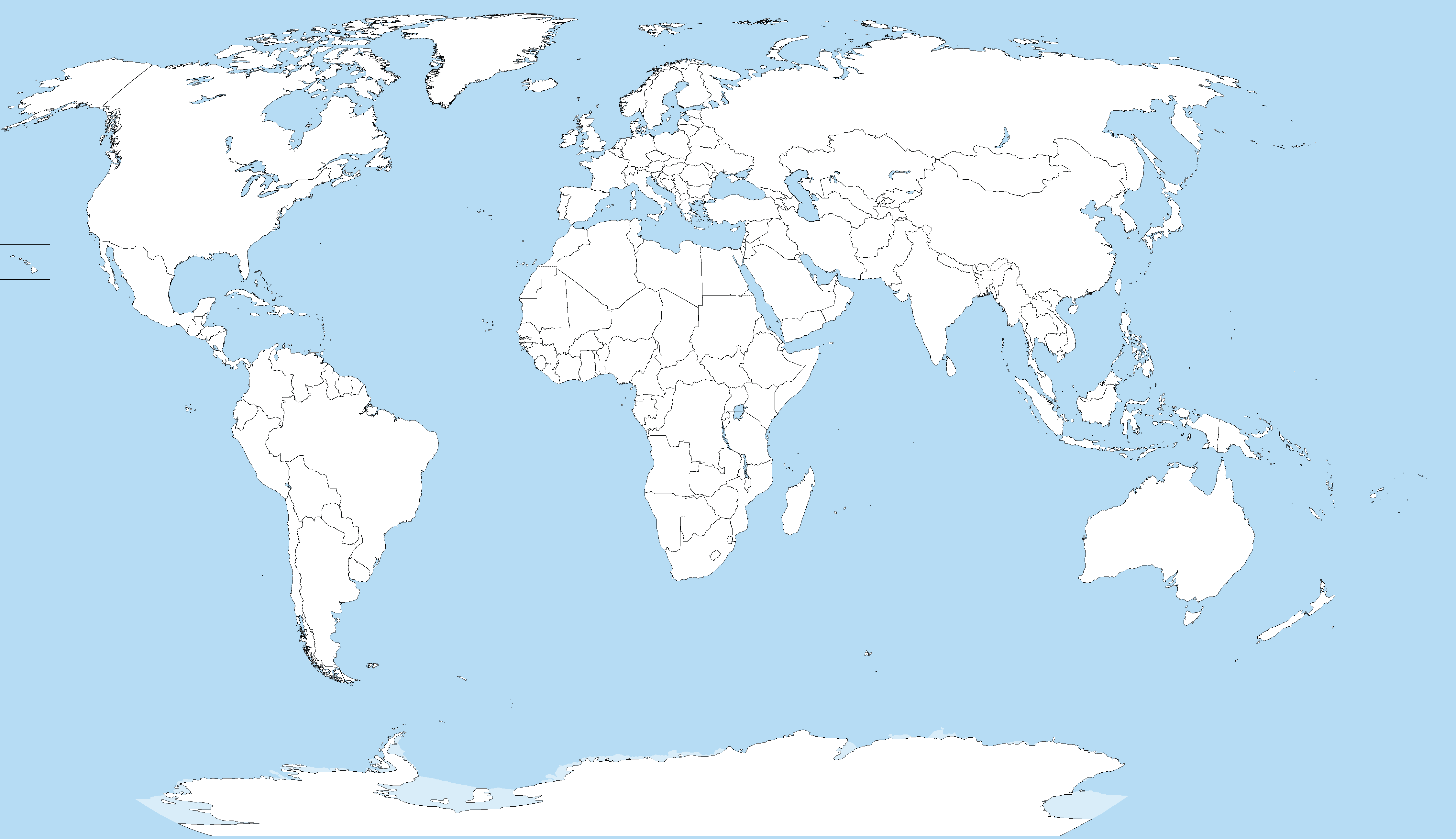 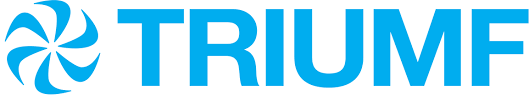 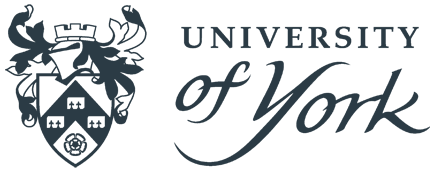 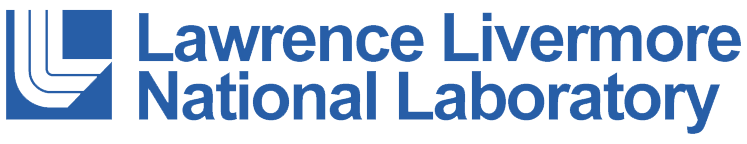 3
Sunday, 31 October 2021
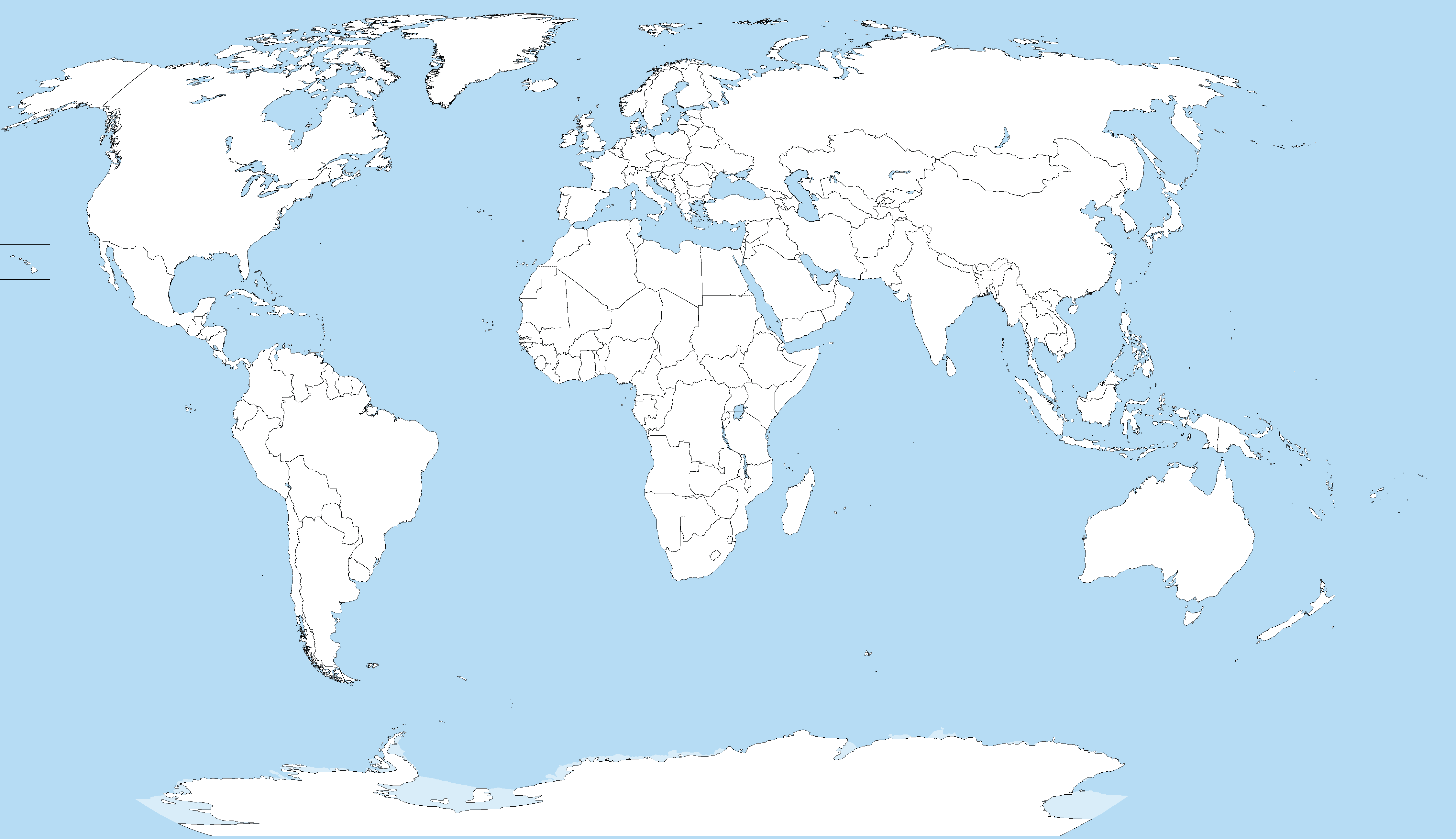 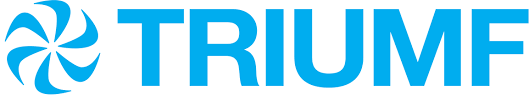 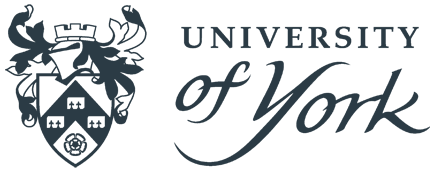 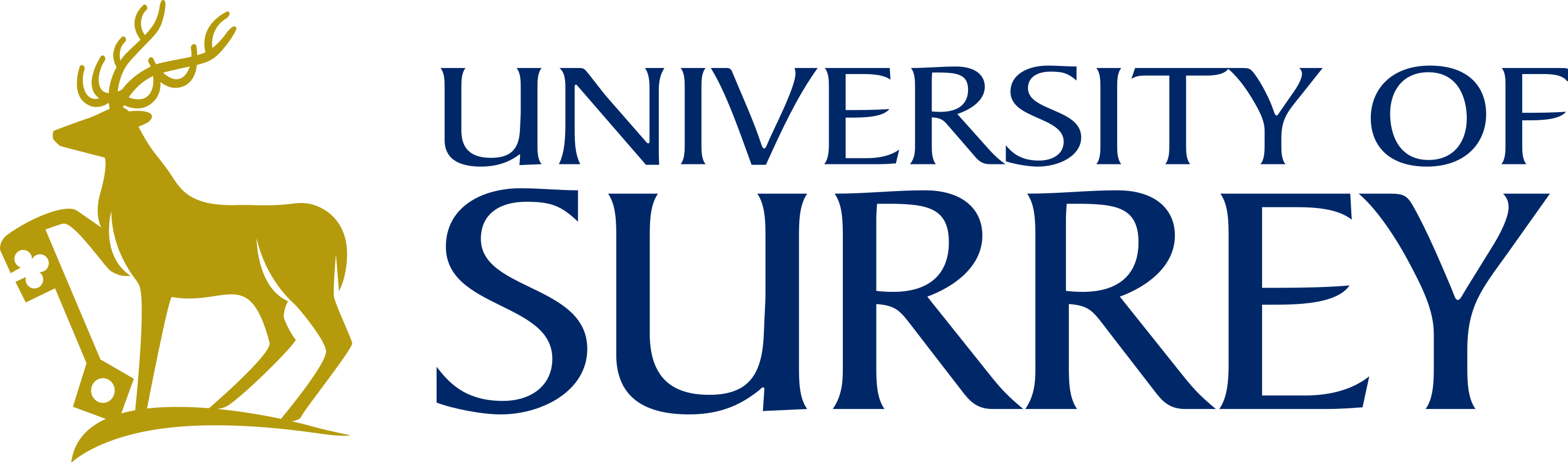 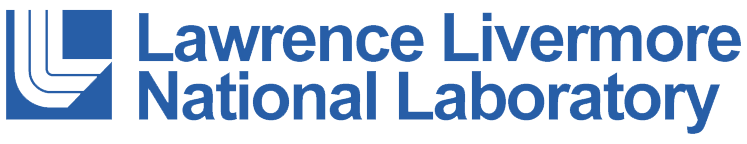 4
Sunday, 31 October 2021
Moving beyond postdocs
5
Sunday, 31 October 2021
Moving beyond postdocs
First non-postdoc application: University of Surrey lecturer in 2016 – not shortlisted but useful feedback
6
Sunday, 31 October 2021
Moving beyond postdocs
First non-postdoc application: University of Surrey lecturer in 2016 – not shortlisted but useful feedback


First fellowship application: Ernest Rutherford Fellowship in 2017 with University of Surrey – not shortlisted but laid some useful groundwork for future applications
7
Sunday, 31 October 2021
Moving beyond postdocs
First non-postdoc application: University of Surrey lecturer in 2016 – not shortlisted but useful feedback


First fellowship application: Ernest Rutherford Fellowship in 2017 with University of Surrey – not shortlisted but laid some useful groundwork for future applications


Second fellowship application: Internal University of Surrey fellowship – shortlisted, interviewed but unsuccessful (“didn’t match with the goals of the programme”)
8
Sunday, 31 October 2021
Moving beyond postdocs
First non-postdoc application: University of Surrey lecturer in 2016 – not shortlisted but useful feedback


First fellowship application: Ernest Rutherford Fellowship in 2017 with University of Surrey – not shortlisted but laid some useful groundwork for future applications


Second fellowship application: Internal University of Surrey fellowship – shortlisted, interviewed but unsuccessful (“didn’t match with the goals of the programme”)


Third fellowship application: UKRI Future Leaders Fellowship with University of Surrey – successful!
9
Sunday, 31 October 2021
Moving beyond postdocs
Summary: 

Steady progression, including failing multiple times

Hard, but important not to become disheartened (support from colleagues and host institution *really* helps)

All three fellowship applications were very similar: 
Don’t throw everything out with an unsuccessful application

Luck plays a huge role
First non-postdoc application: University of Surrey lecturer in 2016 – not shortlisted but useful feedback


First fellowship application: Ernest Rutherford Fellowship in 2017 with University of Surrey – not shortlisted but laid some useful groundwork for future applications


Second fellowship application: Internal University of Surrey fellowship – shortlisted, interviewed but unsuccessful (“didn’t match with the goals of the programme”)


Third fellowship application: UKRI Future Leaders Fellowship with University of Surrey – successful!
10
Sunday, 31 October 2021
Moving beyond postdocs
Summary: 

Steady progression, including failing multiple times

Hard, but important not to become disheartened (support from colleagues and host institution *really* helps)

All three fellowship applications were very similar: 
Don’t throw everything out with an unsuccessful application

Luck plays a huge role
First non-postdoc application: University of Surrey lecturer in 2016 – not shortlisted but useful feedback


First fellowship application: Ernest Rutherford Fellowship in 2017 with University of Surrey – not shortlisted but laid some useful groundwork for future applications


Second fellowship application: Internal University of Surrey fellowship – shortlisted, interviewed but unsuccessful (“didn’t match with the goals of the programme”)


Third fellowship application: UKRI Future Leaders Fellowship with University of Surrey – successful!
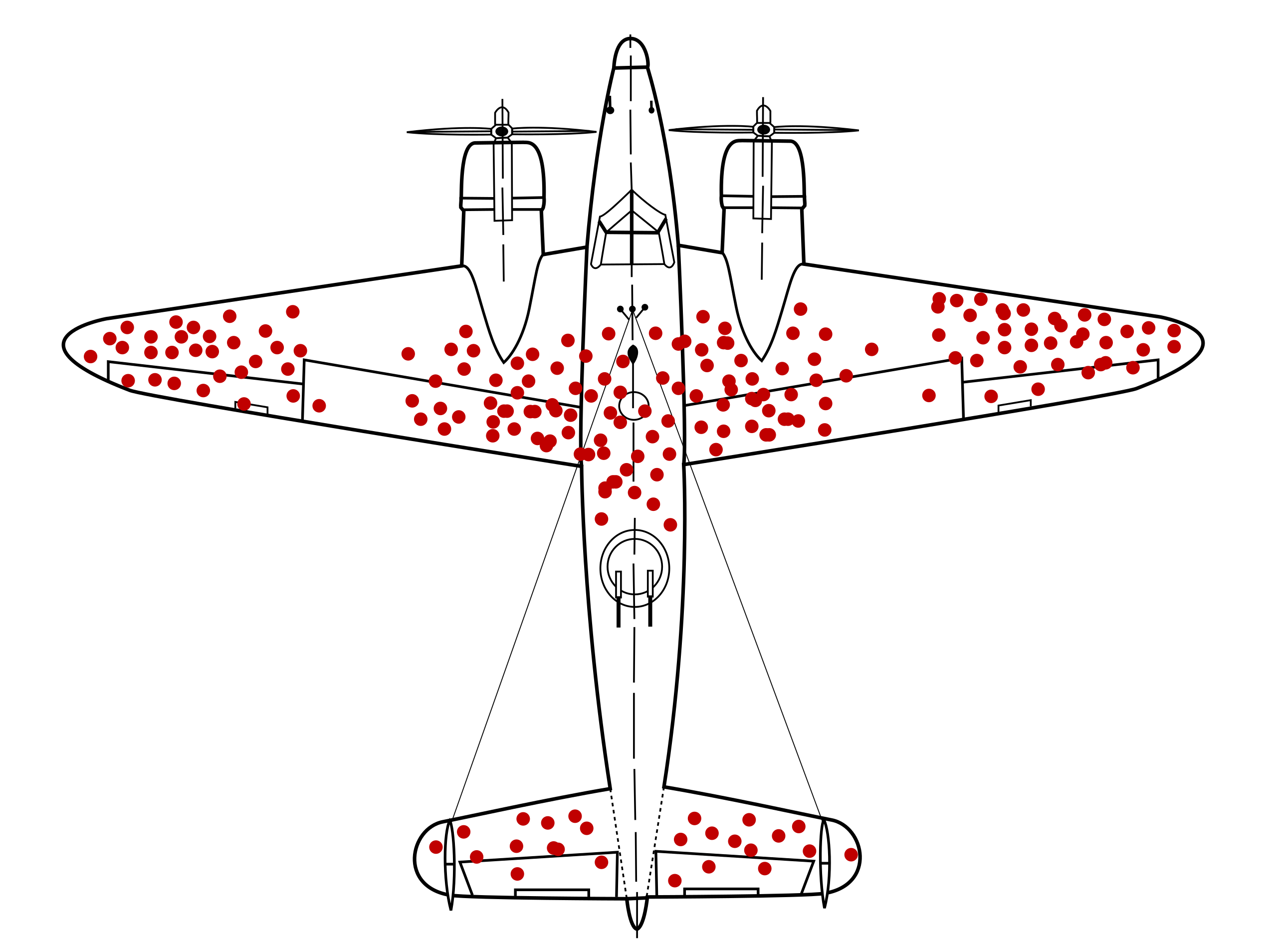 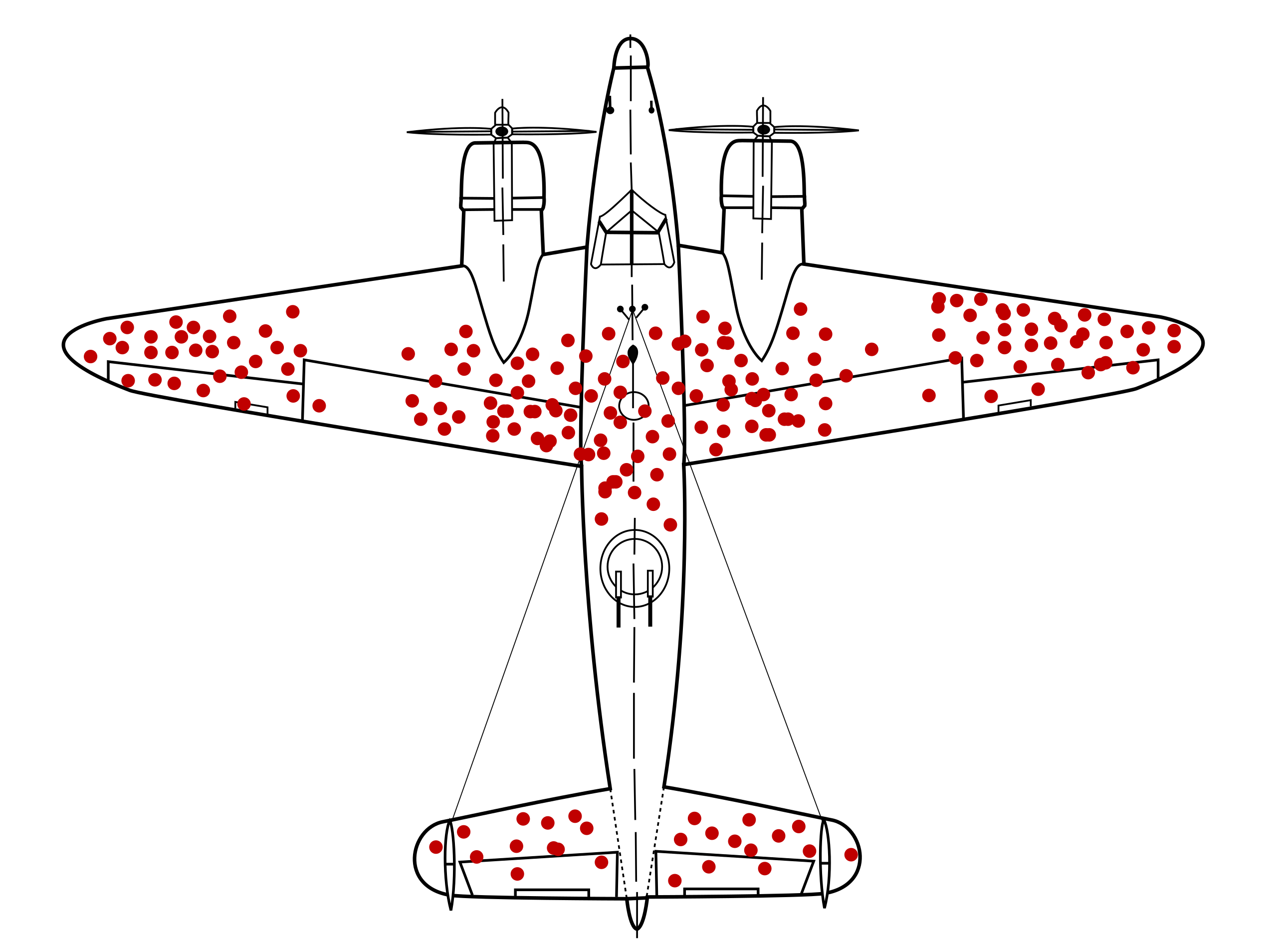 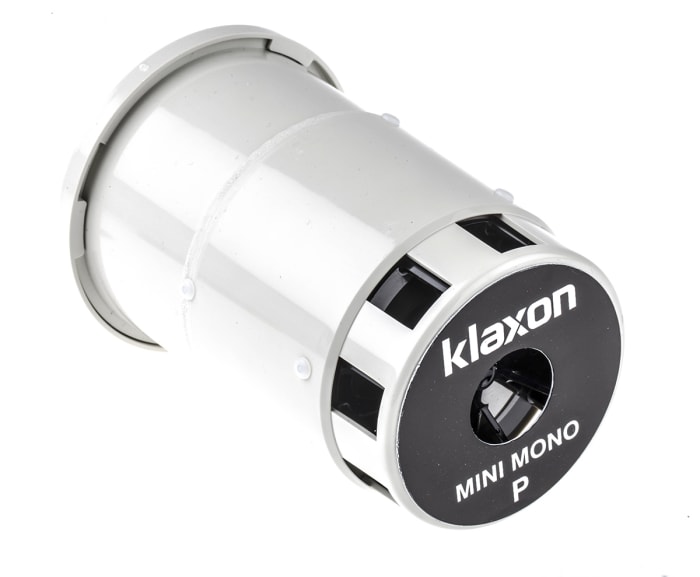 11
Sunday, 31 October 2021
Fellowship application process
Roughly the same for all types:
Initial application/internal application – varies by fellowship/institution

Full application to funding body

Application reviewed and referee reports sent back to applicant 

Response to reviewers

Shortlisting

Interview

… profit?
6-12 months
Get a case for support (basically the project outline) ready well in advance and get people you trust to provide feedback
12
Sunday, 31 October 2021
My application(s)
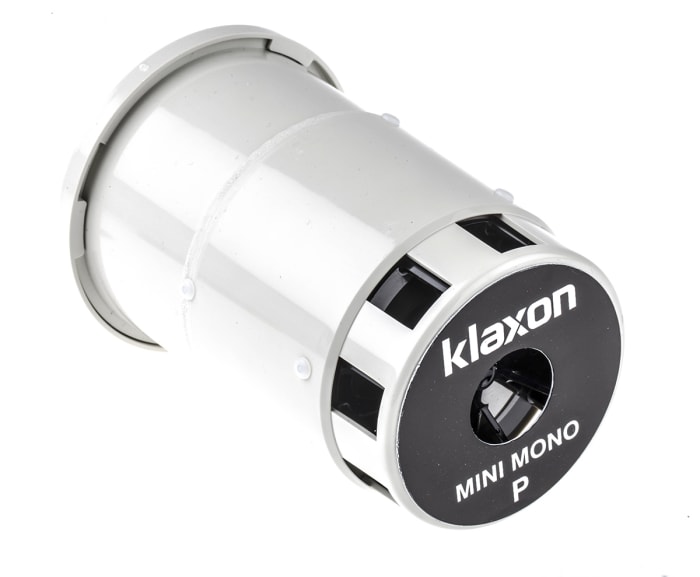 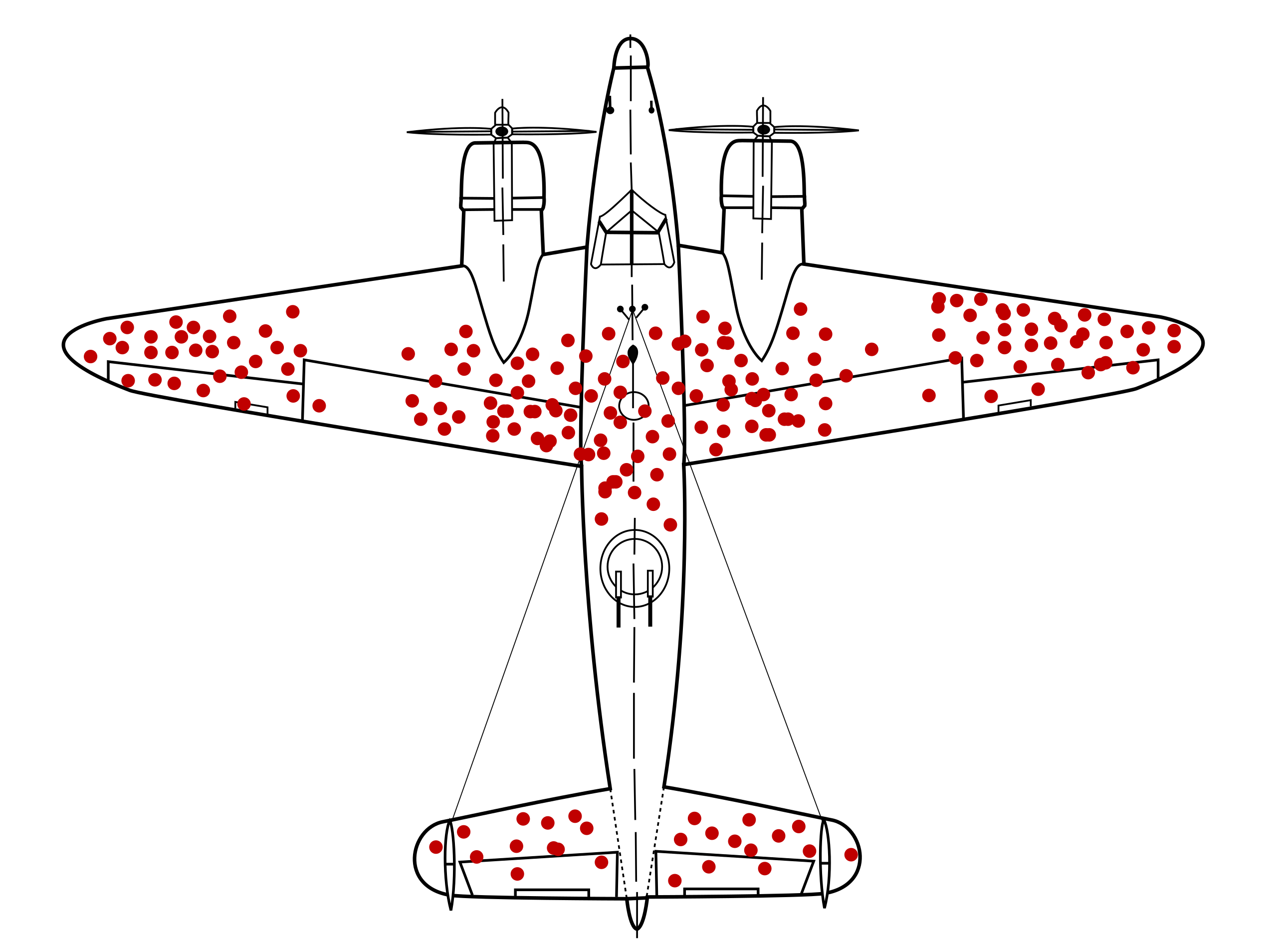 Dual experimental programmes: deformation and isospin symmetry

Applications/detector development: novel scintillators for neutron detection

My hook: work at FRIB and TRIUMF, “coming home”
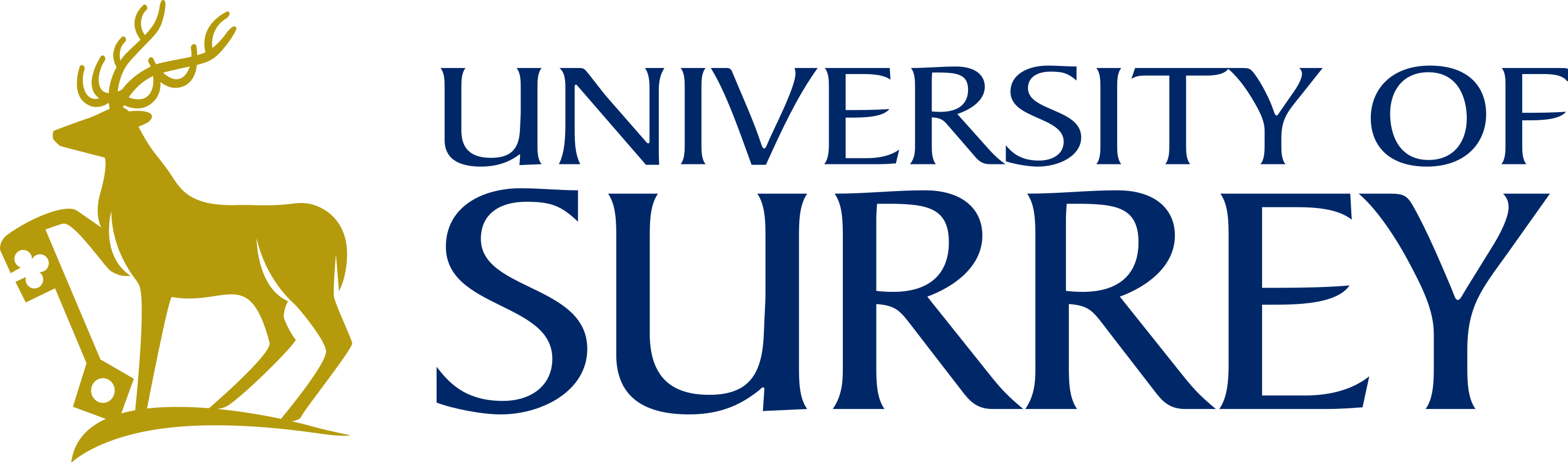 Timeliness: FRIB and ARIEL upgrades coming online … and two recent high-impact journal publications



I’m happy to share my application, please reach out if you’re interested
13
Sunday, 31 October 2021
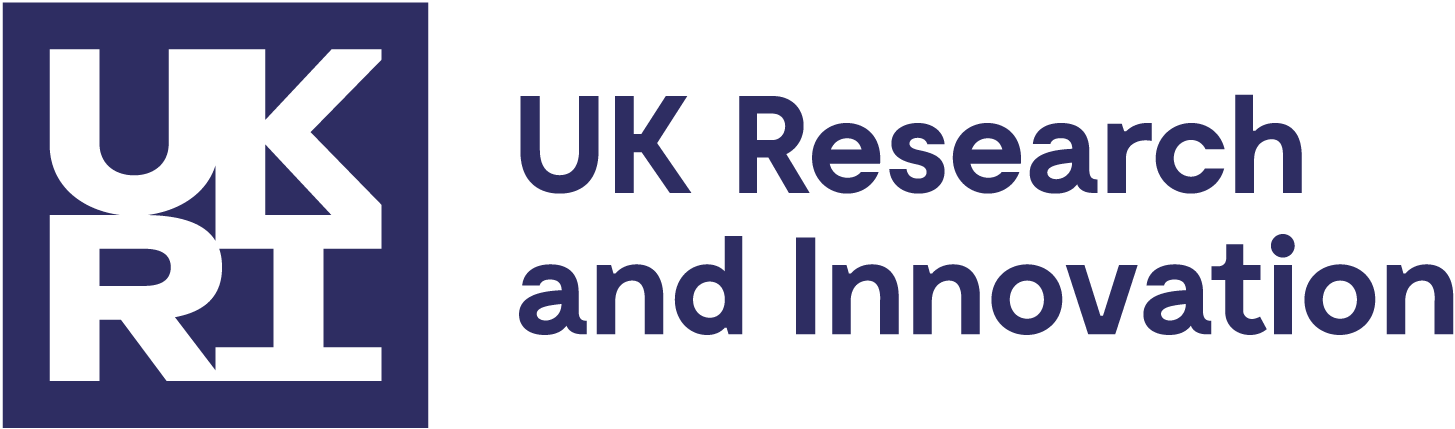 14
Sunday, 31 October 2021